DP502 - DESAIN DISPLAY DAN EKSIBISI
Store Display
Materi 7
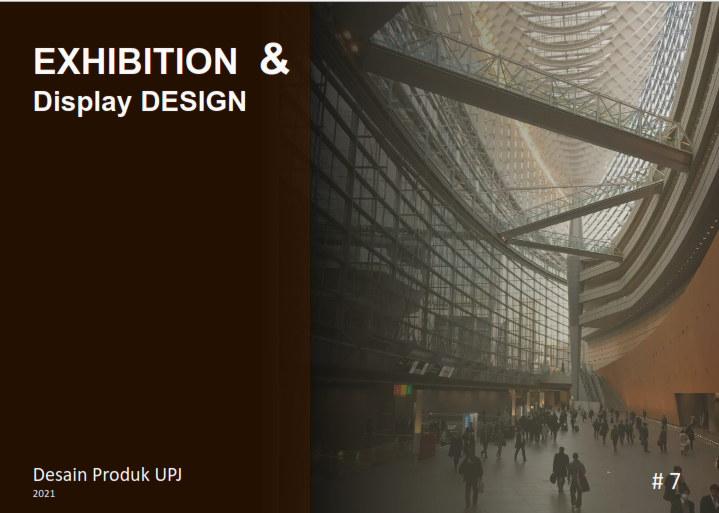 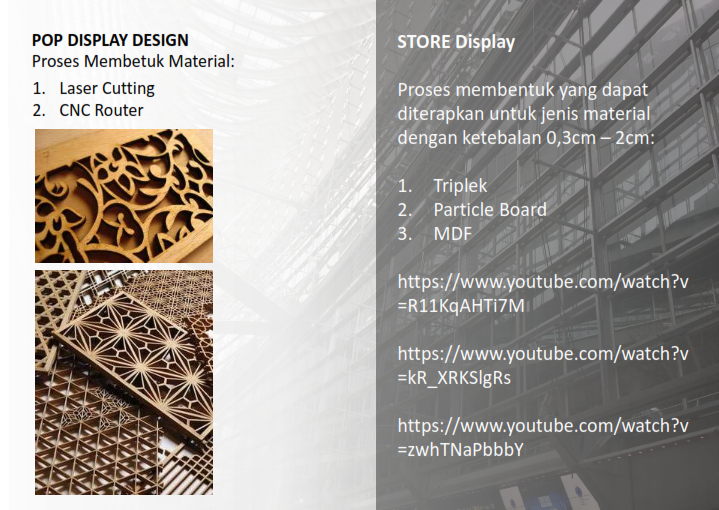 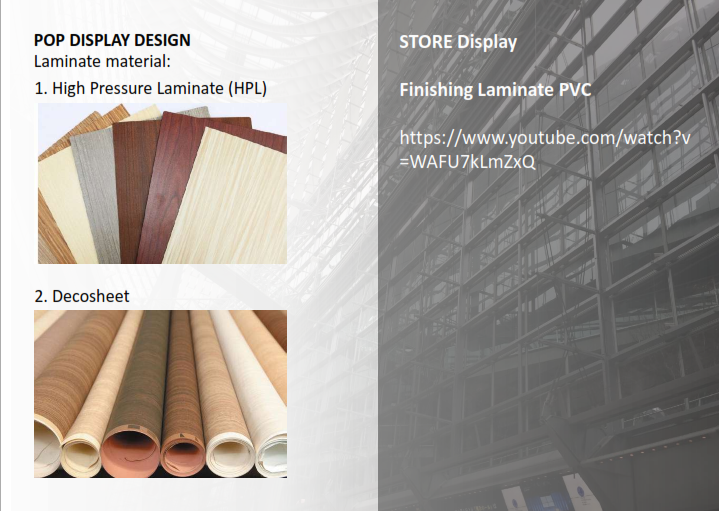 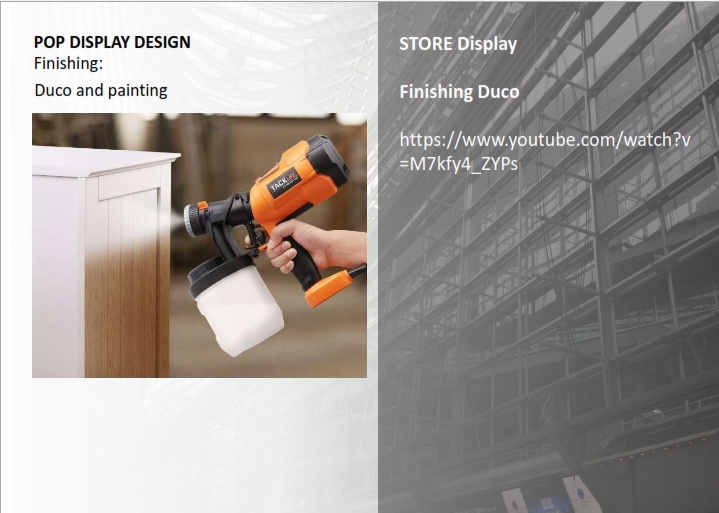 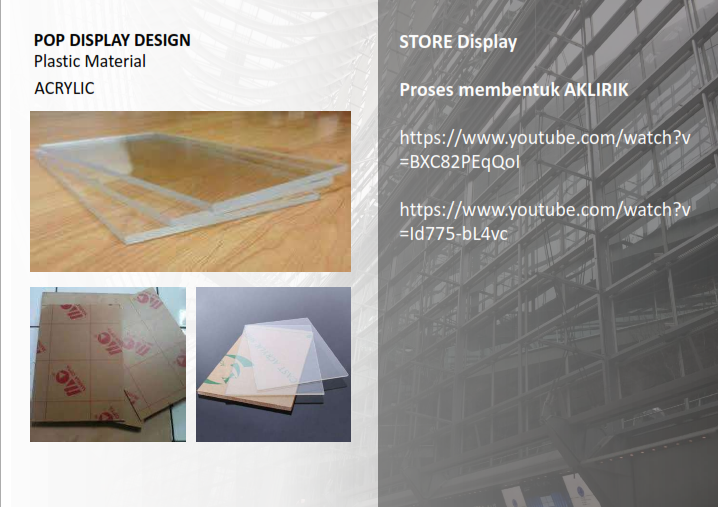 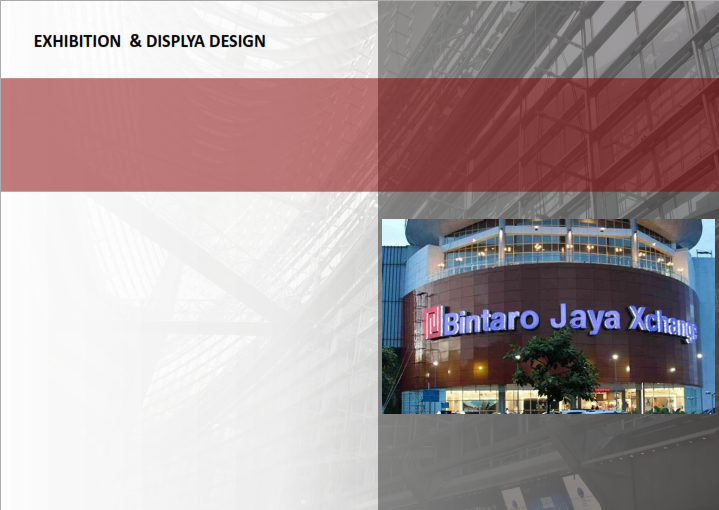 Sekiantd 01-2025